Kontrast svjetlo-tamno
Tonovi boje
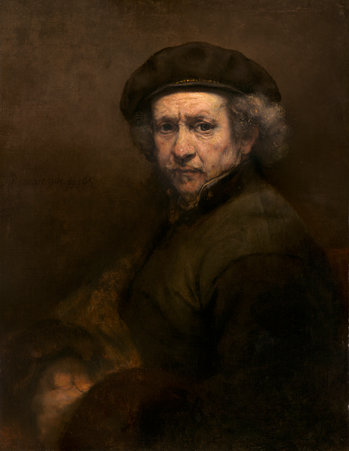 Rembrandt van Rijn, Autoportret,
1659 , ulje na platnu
(Courtesy National Gallery of Art, Washington)
Mario Gavran, OŠ Julija Kempfa, Požega
Prisjetimo se što je to kontrast?
Mogu li boje biti u kontrastu?
Kakav se kontrast može uočiti na ovom likovnom radu?
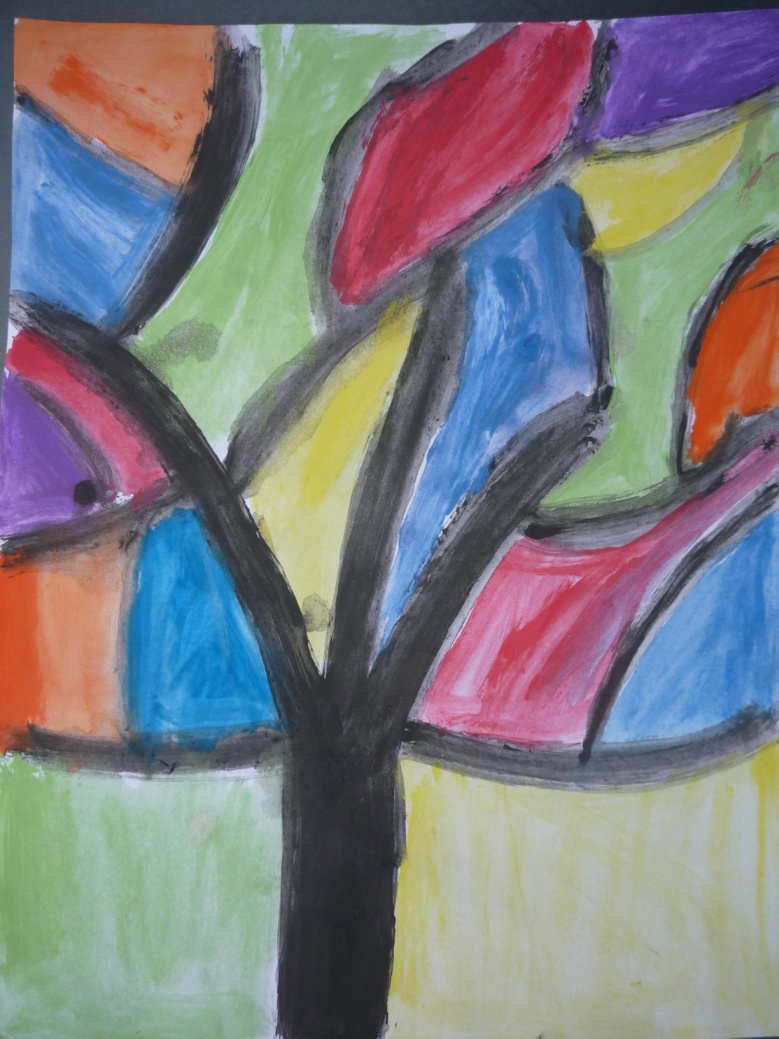 Kontrast toplih i 
hladnih boja.
Danas ćemo učiti još nešto o kontrastima boja.
Pogledaj dvije slike na idućem slajdu. 
Obje imaju sličan motiv, obje prikazuju čovjeka.
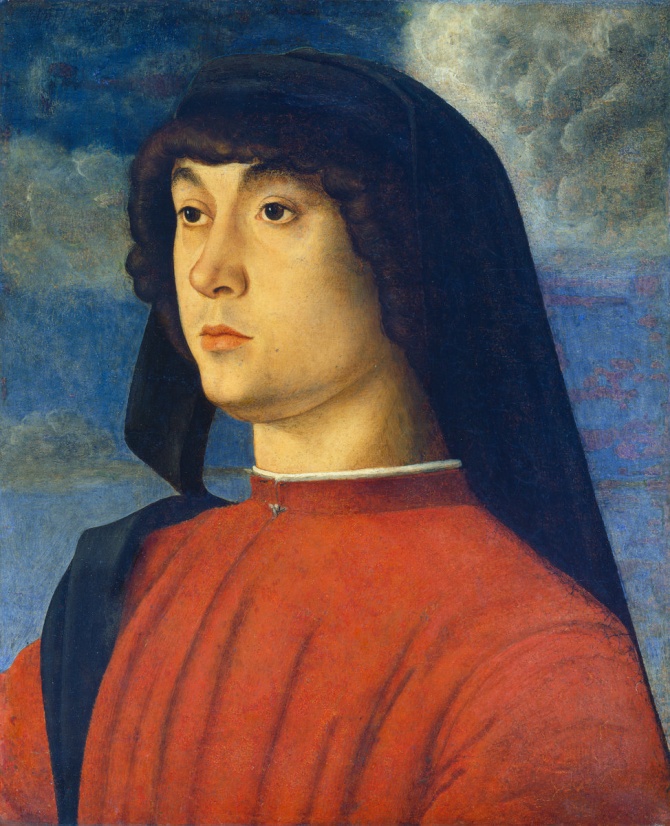 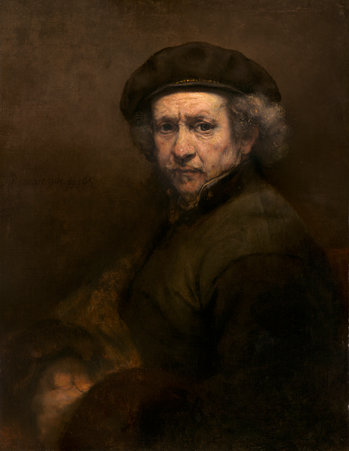 Giovanni Bellini, Portret mladića u crvenom, 1480
Rembrandt van Rijn, Autoportret,
1659, ulje na platnu
(Courtesy National Gallery of Art, Washington)
Slike su slične po motivu, 
ali po čemu su različite?
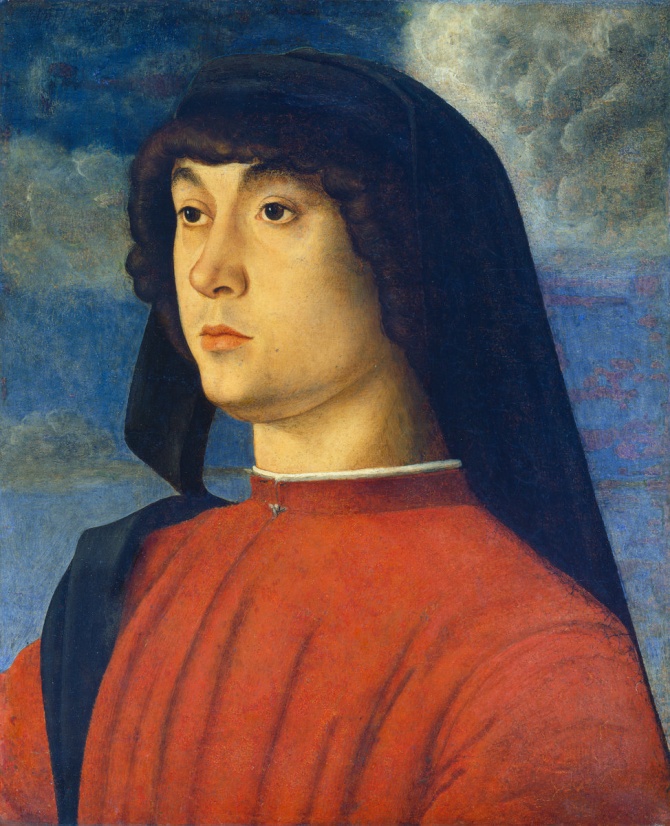 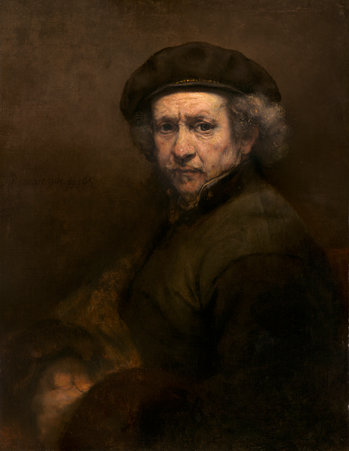 Na kojoj slici možete uočiti veliku suprotnost ili kontrast?
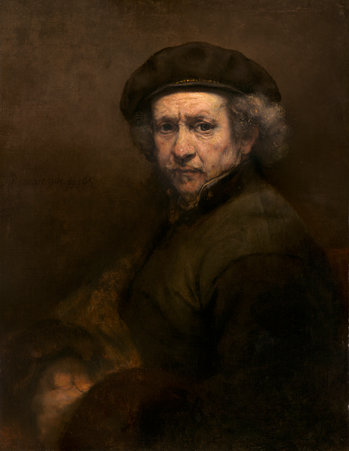 Što je to na ovoj slici 
u svijetlo-tamnom kontrastu?
Sjene na slici su vrlo tamne. One su u suprotnosti su sa svijetlim tonovima lica. U tamnim je tonovima puno crne boje, a u svijetlim puno bijele boje.
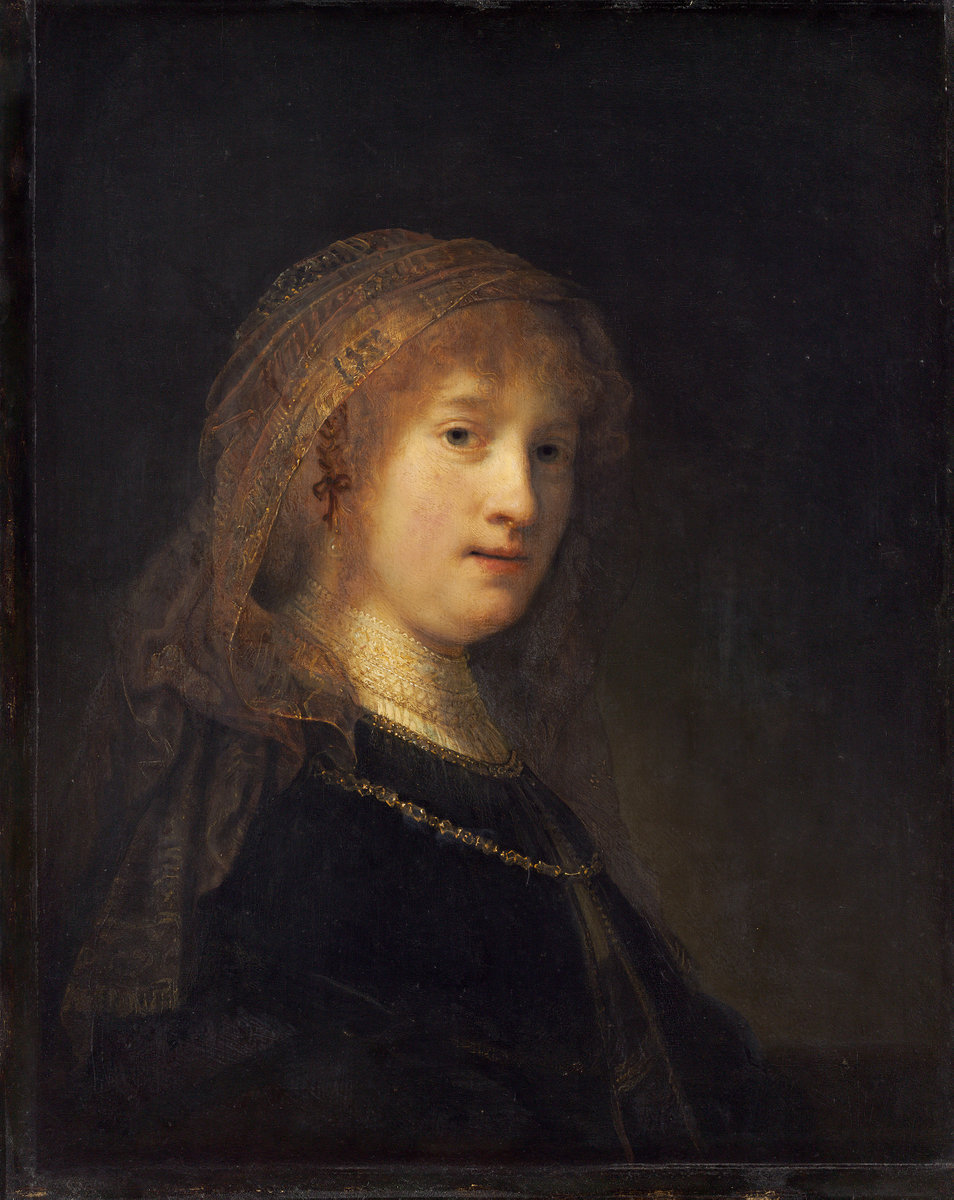 Takav kontrast se zove kontrast svjetlo-tamno
 i on se vidi na ovoj slici.
Rembrandt van Rijn, Saskia van Uylenburgh
(Courtesy National Gallery of Art, Washington)
Pokušajte se sjetiti što je to ton boje?
Ton je količina svjetla u boji.
Kako nastaju tamniji, a kako svjetliji tonovi boje?
Dodavanjem bijele i crne boje nastaju svjetliji ili tamniji tonovi. 
Što više bijele boje dodajemo u neku boju, boja postaje svjetlija, 
a što više crne dodajemo boja postaje tamnija. 
Može se reći da na taj način dodajemo, odnosno oduzimamo svjetlost.
boja + bijela = svjetliji tonovi
boja + crna = tamniji tonovi

Kontrast svijetlih i tamnih tonova dobivamo kada svijetlom tonu boje suprotstavimo njezin tamniji ton.
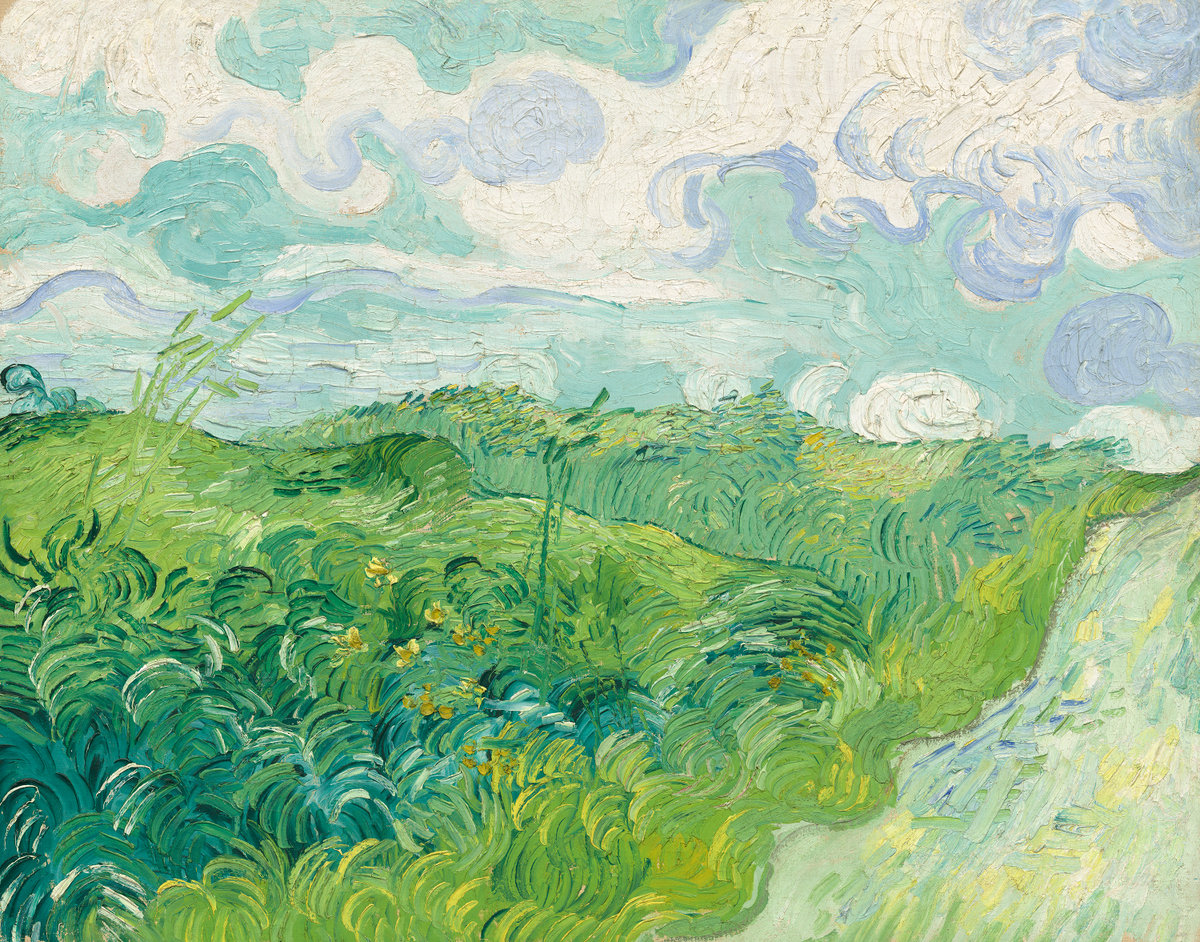 Koje boje vidite?
Gdje se vidi kontrast svijetlih i 
tamnih tonova iste boje?
Vincent van Gogh Green Wheat Fields, Auvers 1890 Painting
(Courtesy National Gallery of Art, Washington)
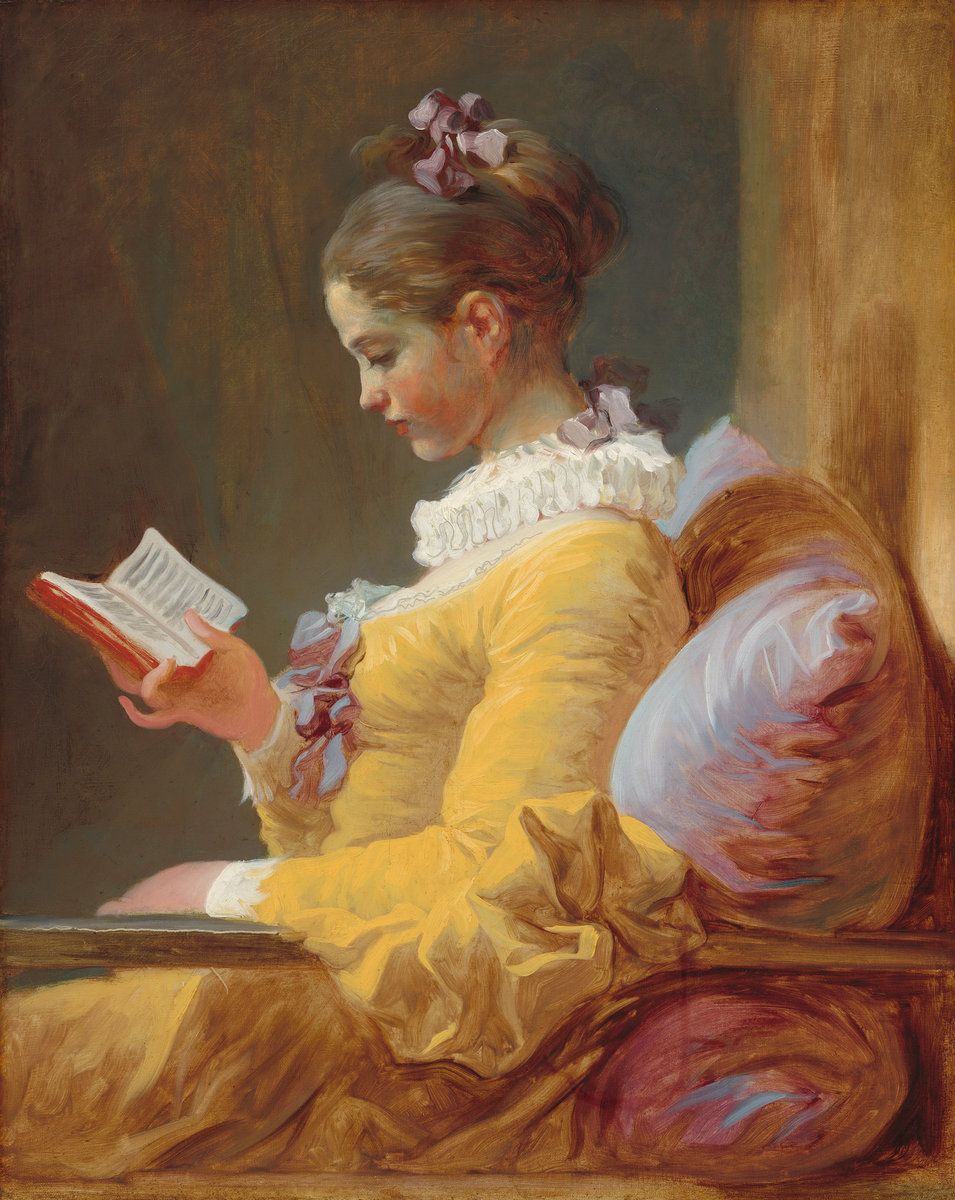 Koje boje uočavate?
Gdje se vidi kontrast svijetlih i tamnih tonova iste boje?
Jean-Honoré Fragonard, Djevojka koja čita, 1770
(Courtesy National Gallery of Art, Washington)